Презентация «Такие дела…»2021г.
Подготовила: Дедова Н.Н., 
воспитатель 11 гр. «Мотыльки»
рисование
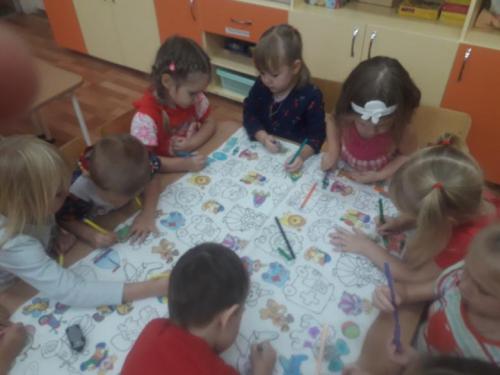 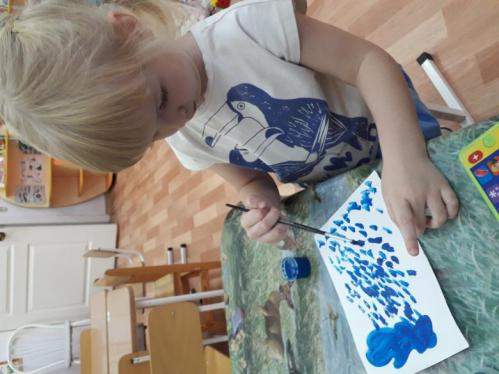 аппликация
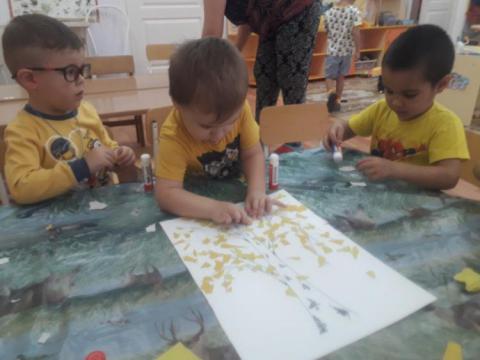 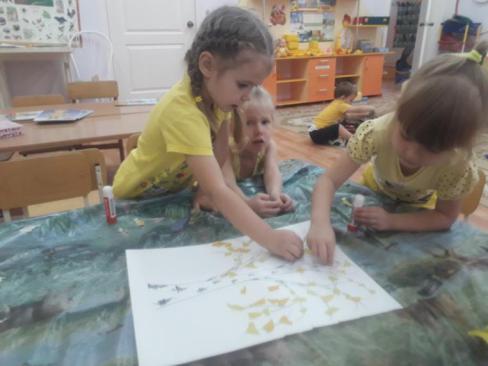 конструирование
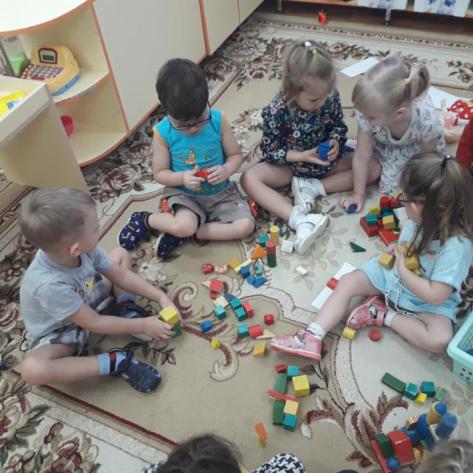 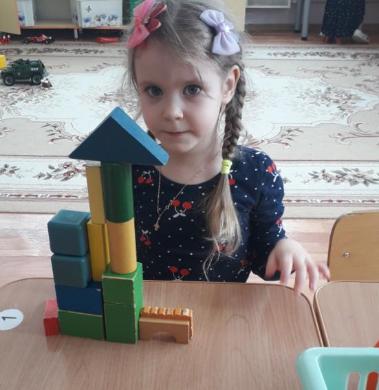 прогулка
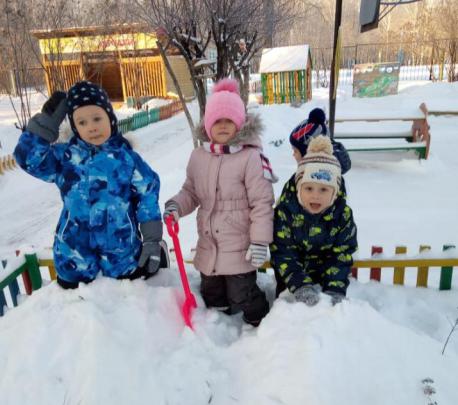 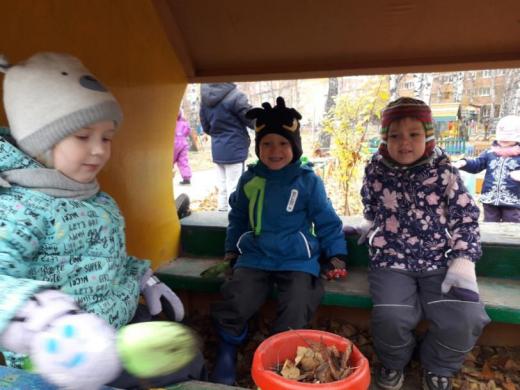 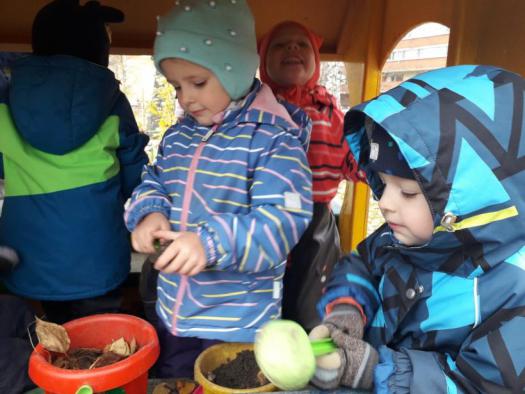 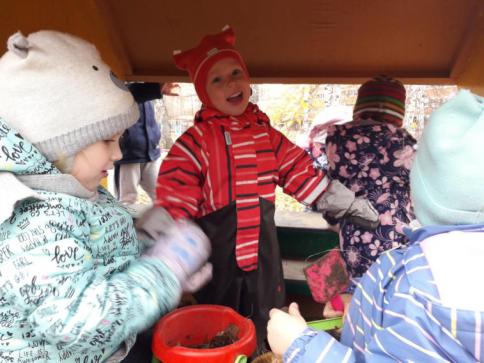 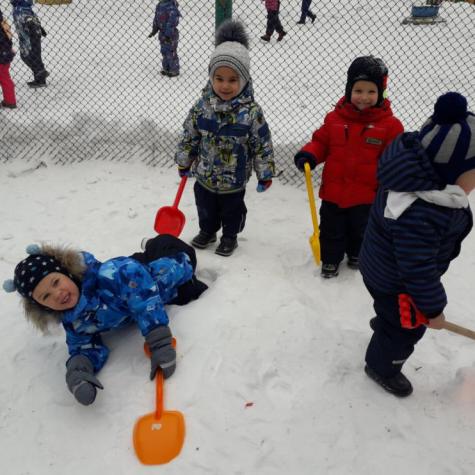 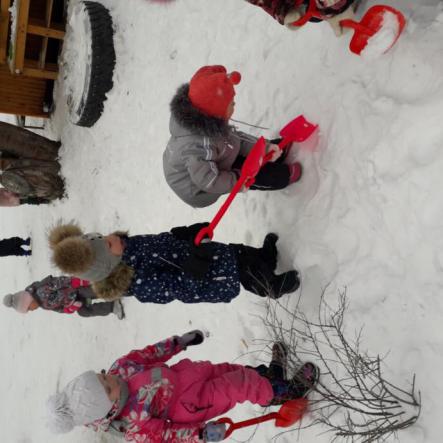 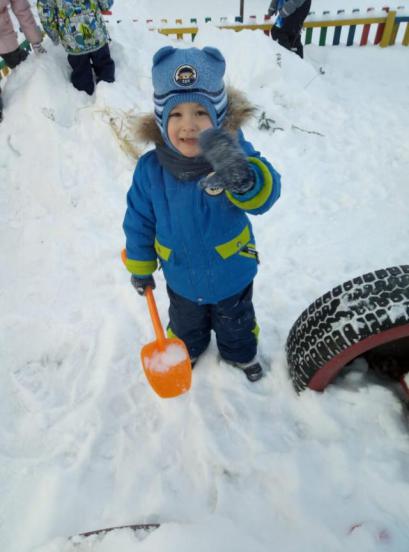 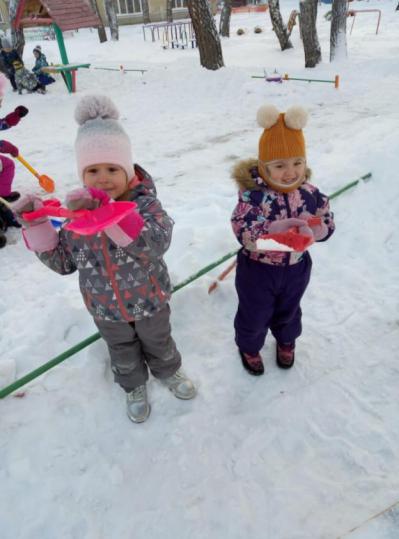 плавание
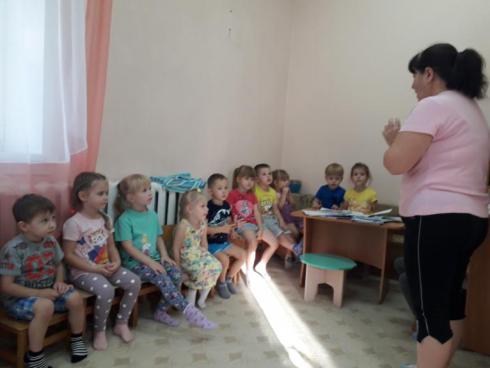 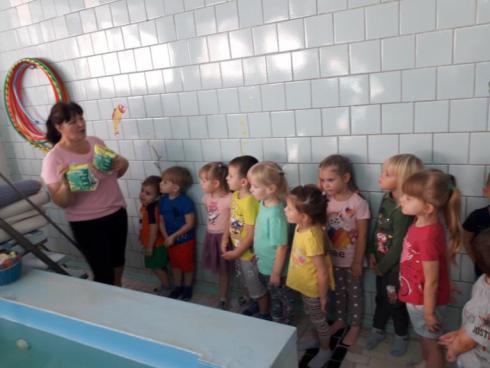 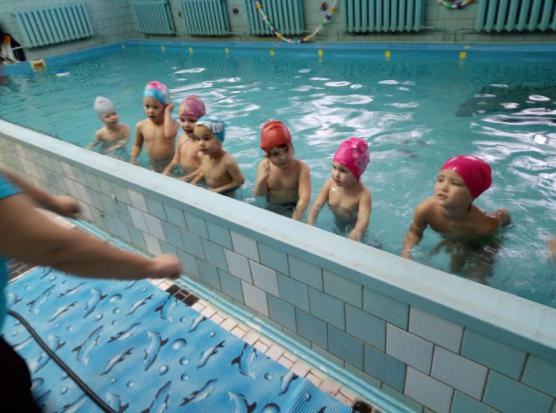 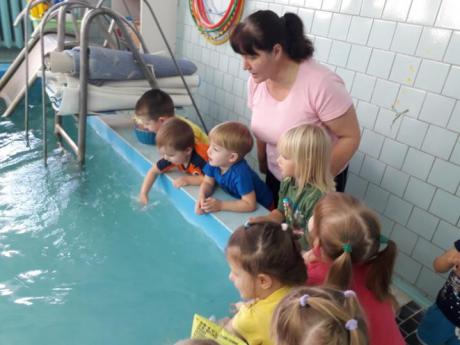 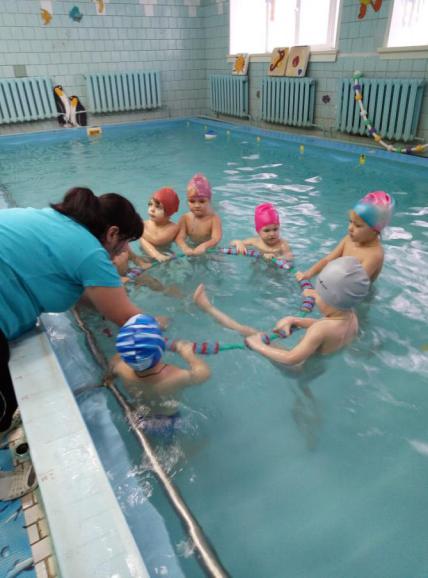 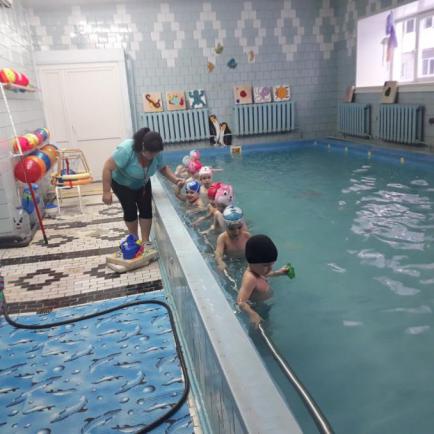 физкультура
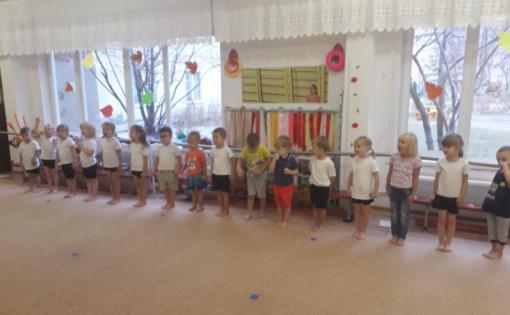 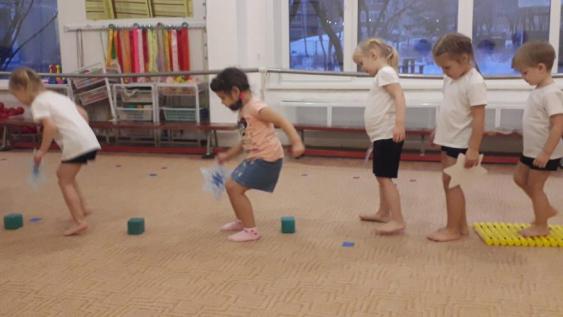 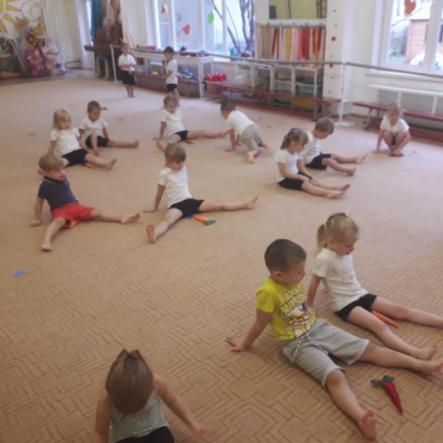 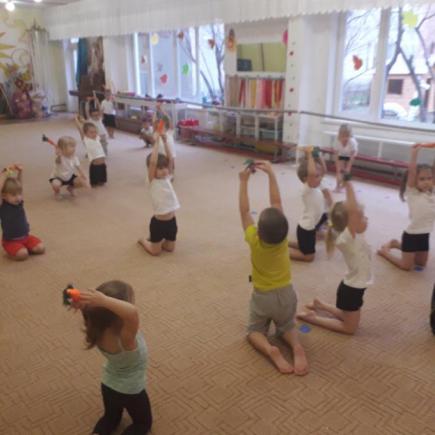 настольные игры
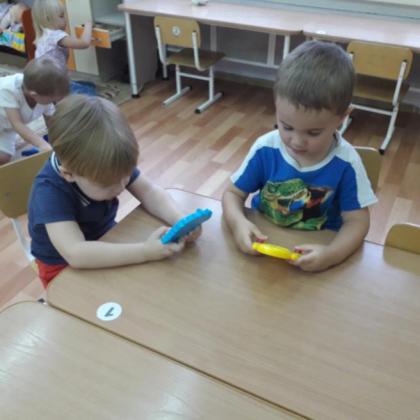 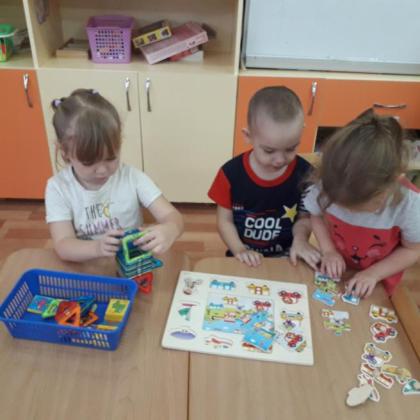 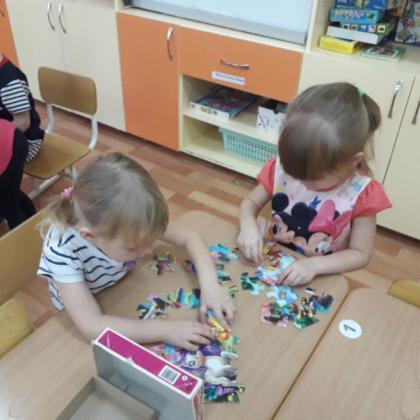 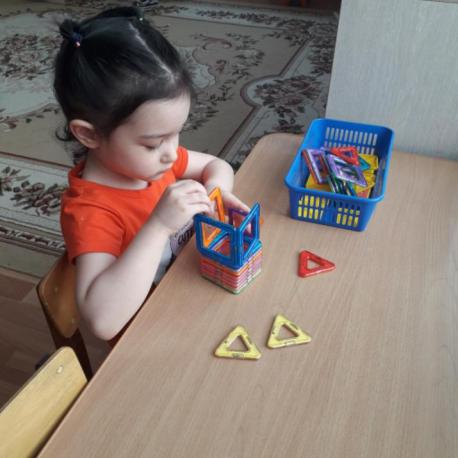 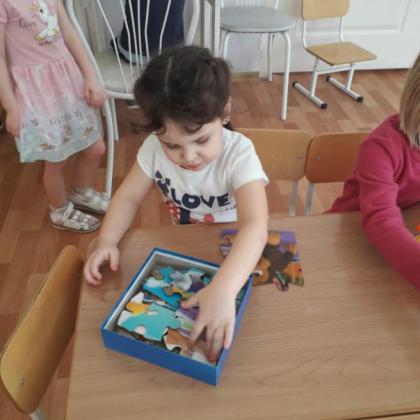 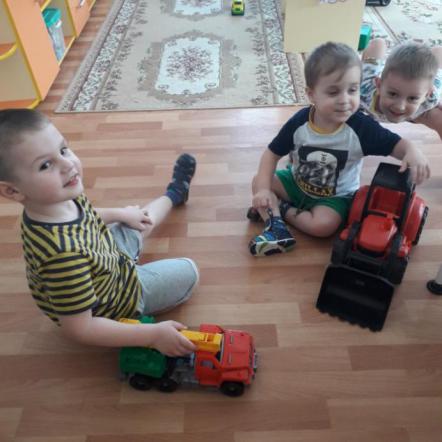 театр
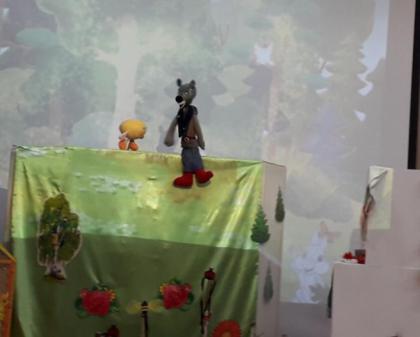 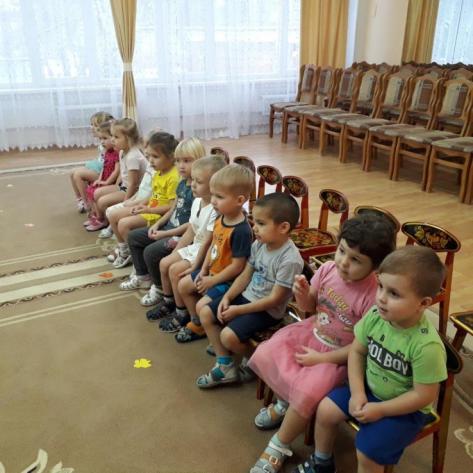 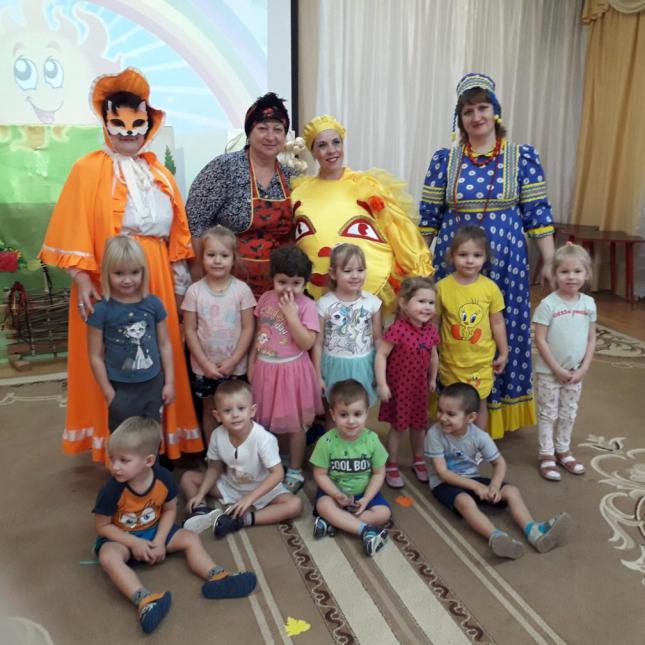 поздравления
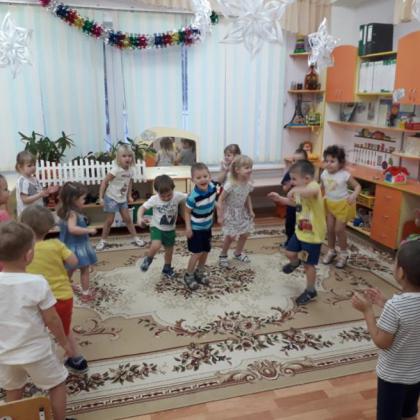 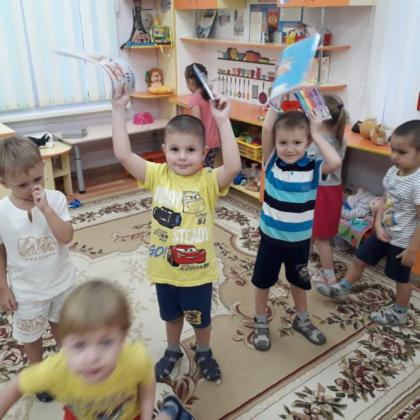 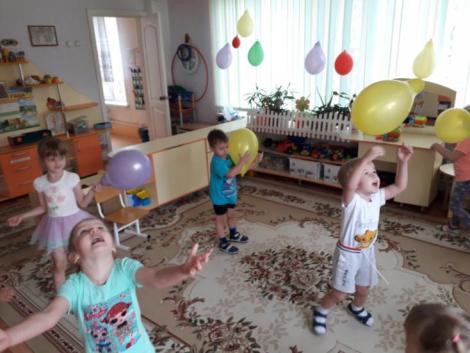 Надпись
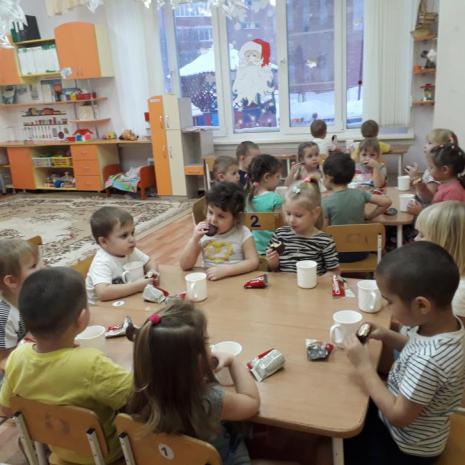 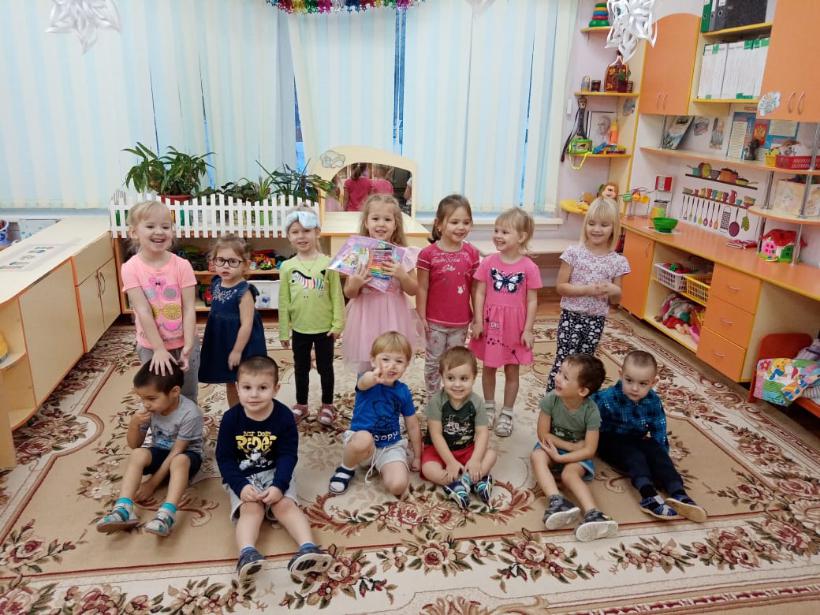 Вот такие дела!